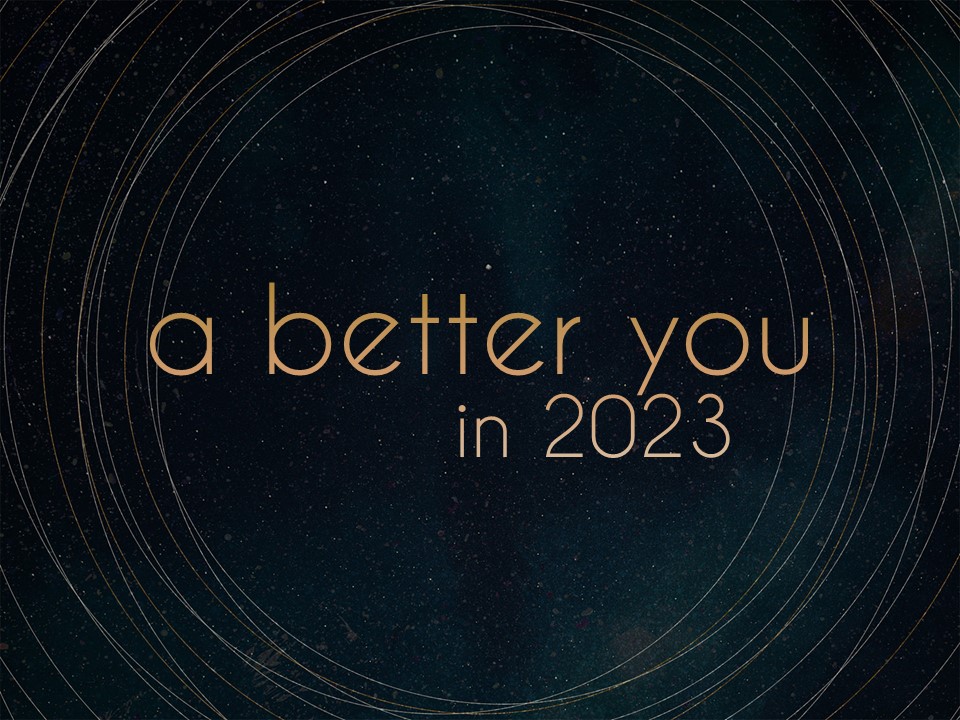 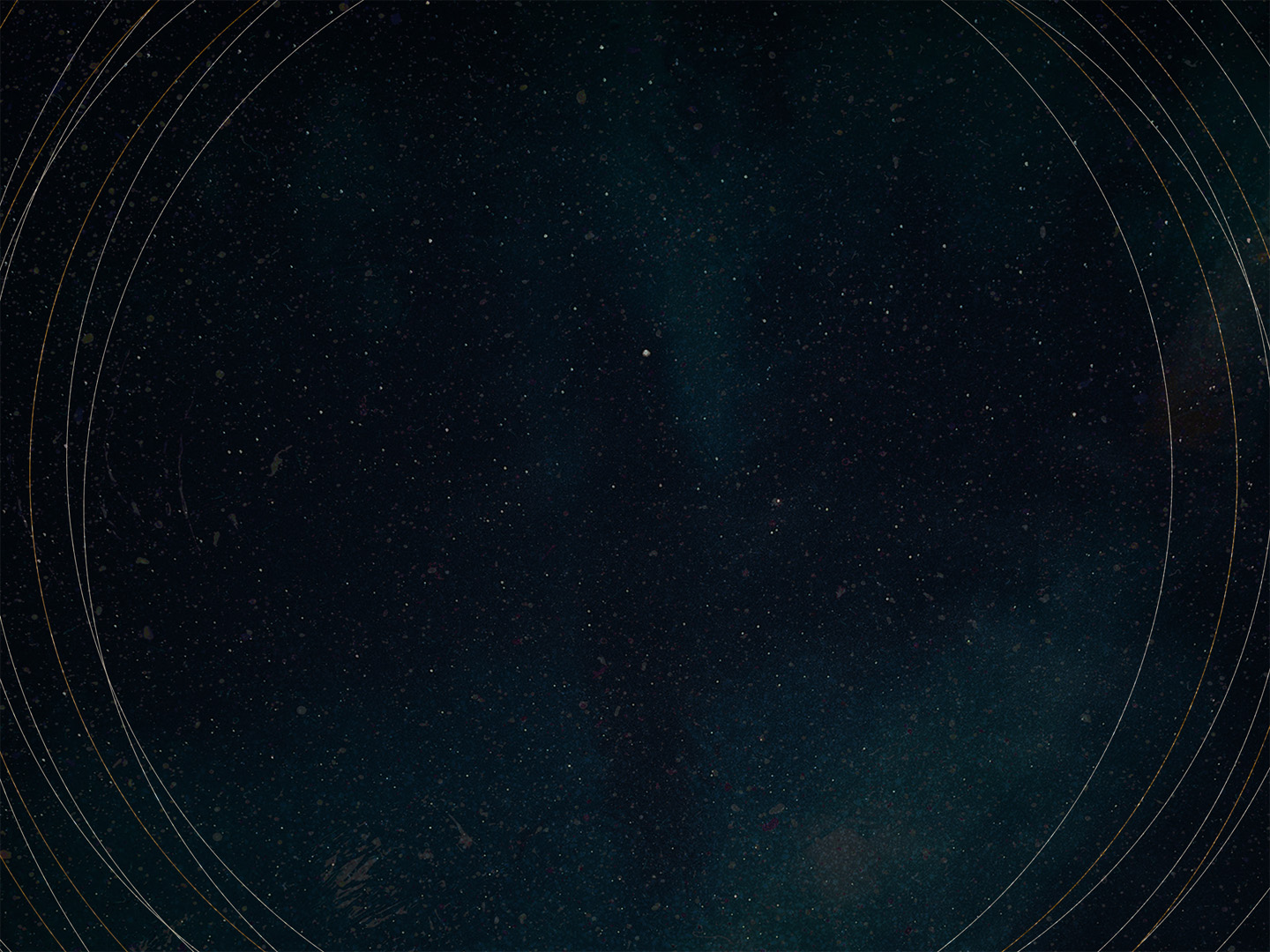 Public Reading of Scripture

Ex. 24:3; Deut. 31:9-13; Josh. 8:34-35;             2 Kgs. 23:1-3; Neh. 8:1-12; Lk. 4:16-21;            1 Thess. 5:27; Col. 4:16; 1 Tim. 4:13; Rev. 1:3
Personal Reading of Scripture

2 Tim. 2:15; Acts 17:10-12
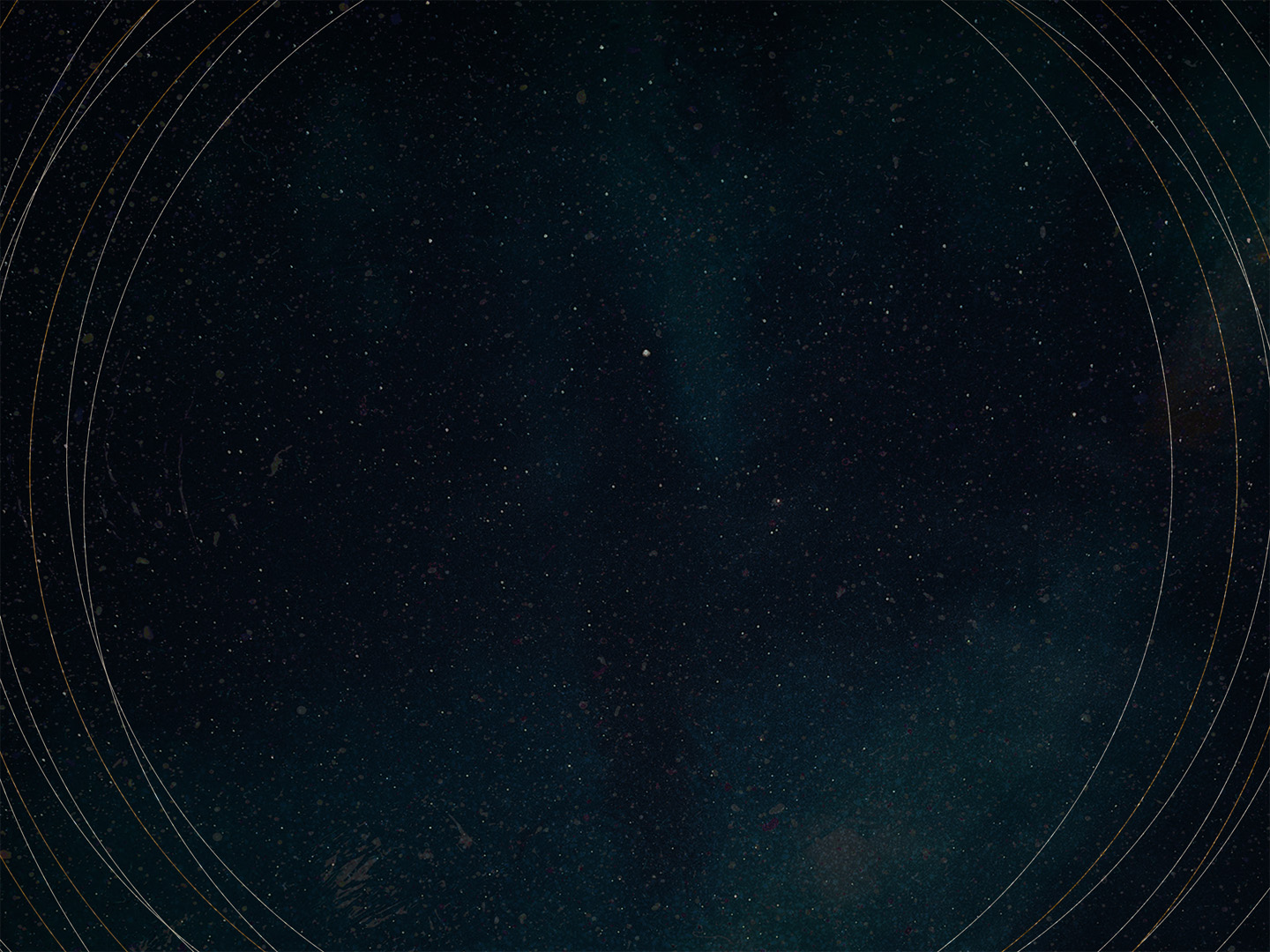 God works through His Word to   make us more like Jesus.

God’s will is for us to be like Christ 
Rom. 8:29; Eph. 4:11-13

God reveals Christ to us through the Word    1 Pet. 2:21; Eph. 5:1-2; also 1 Tim. 3:16-17
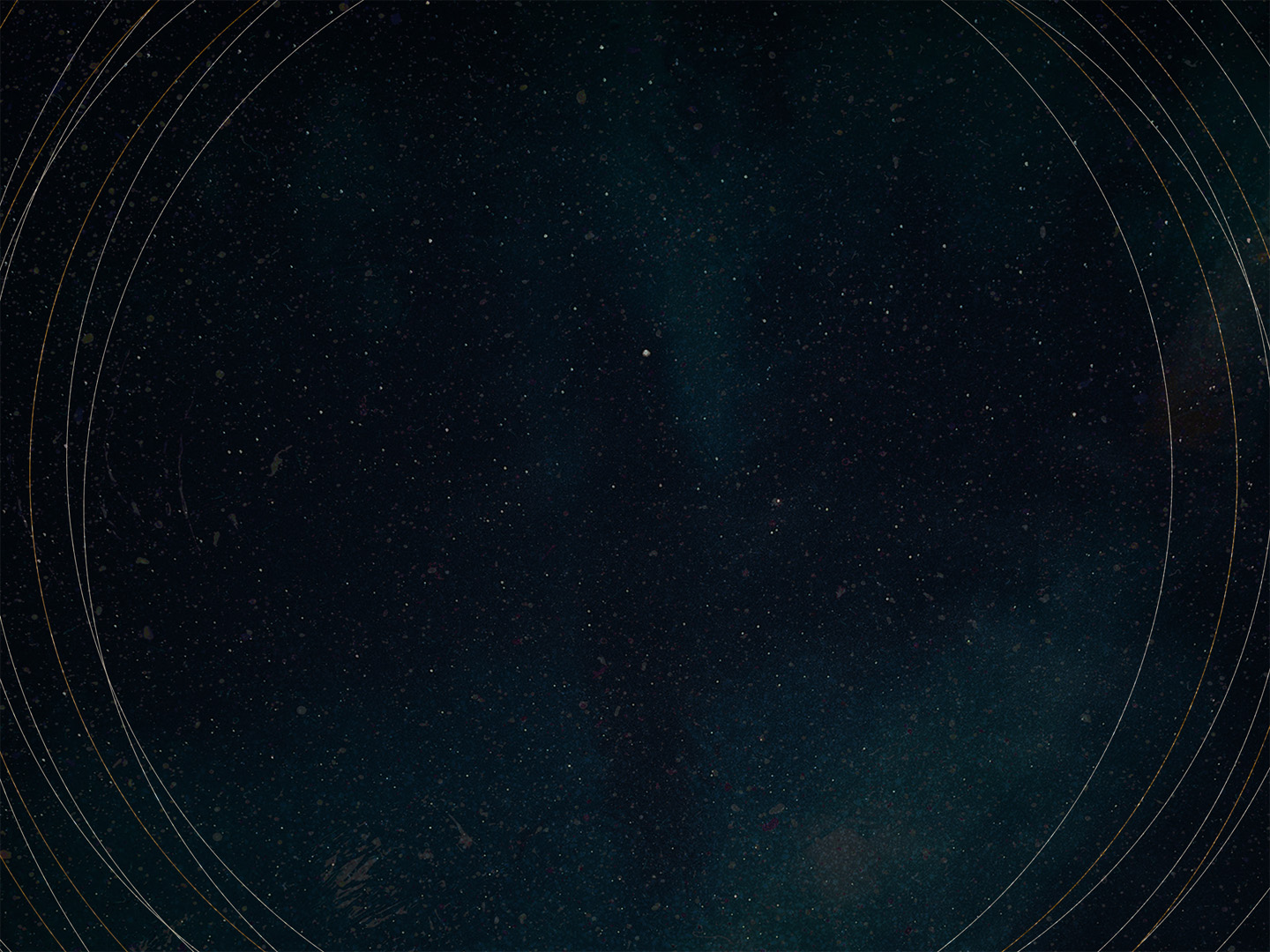 Prioritizing Scripture Reading in 2023

  Be Determined (see Ezra 7:10)
Replace, “I can’t…”  with “I will…”
Resolve to obey it
Find opportunity to teach it

Be Consistent 
Spiritual practices are worth repeating! (Lk. 5:16; 22:39; Acts 17:2)
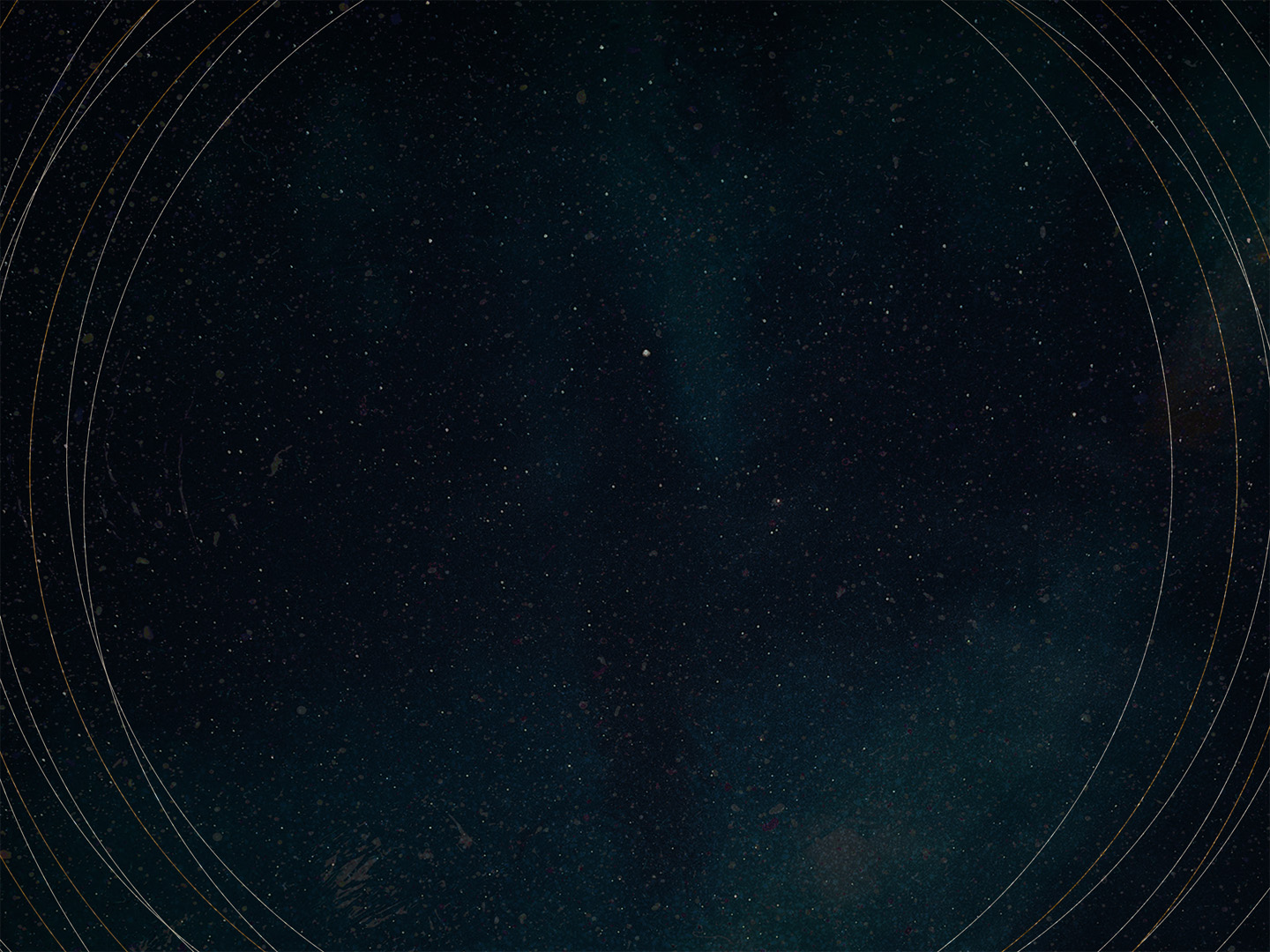 Tools to help stay consistent:

One Year in God’s Word reading plan (located on back table)

Monthly reading and discussion at the Rutter’s 

Biblereadingplangenerator.com
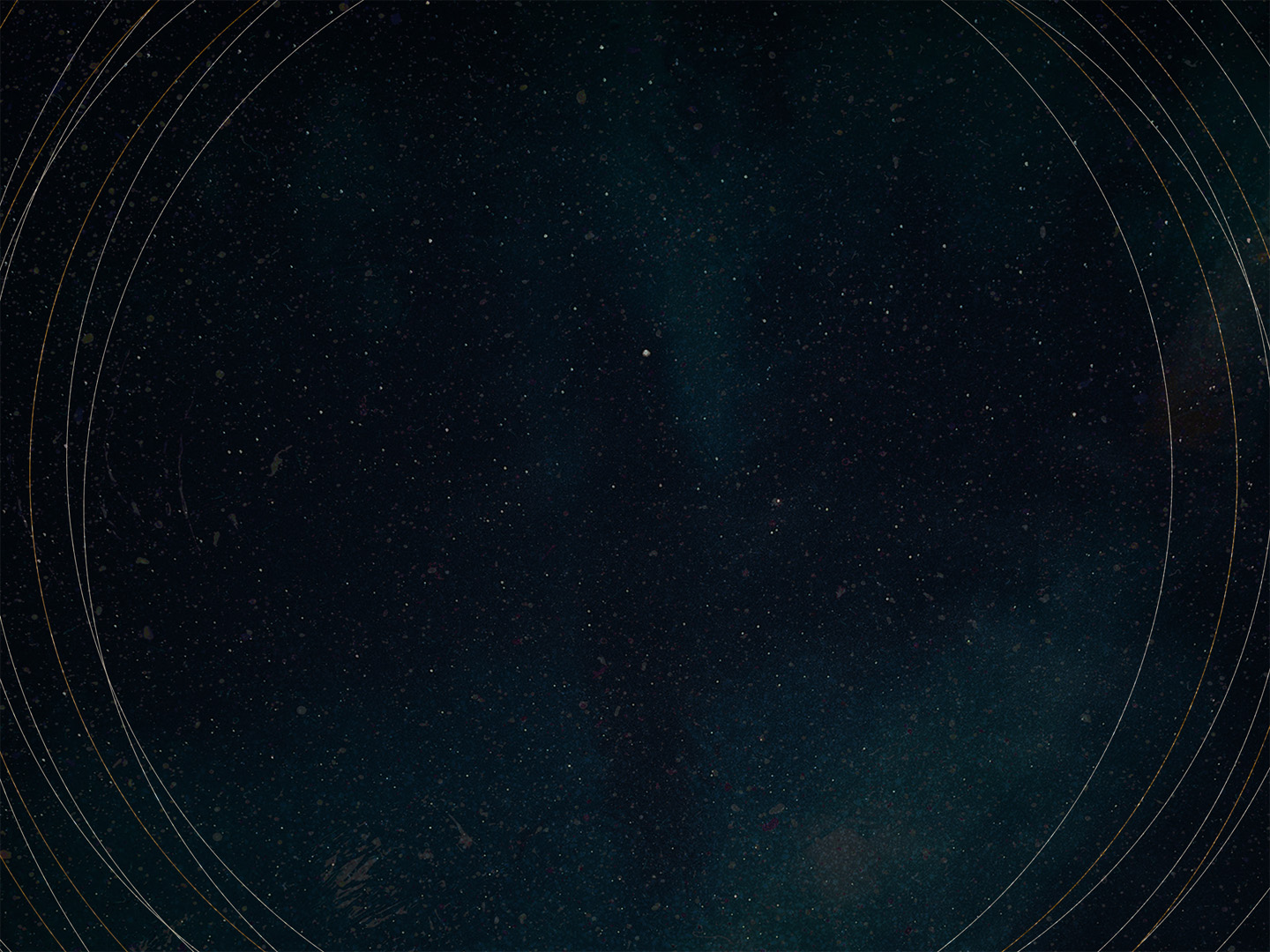 Prioritizing Scripture Reading in 2023

3)   Remember what God’s Word is
Living and active (Heb. 4:12) 
Imperishable (1 Pet. 1:23) 
God-breathed (2 Tim. 3:16-17)
Truth (Jn. 17:17)
Able to save (Jms. 1:21)


4)   Remember why you are reading it
To be transformed into the character of Christ! (Rom. 8:29; Col. 3:10)